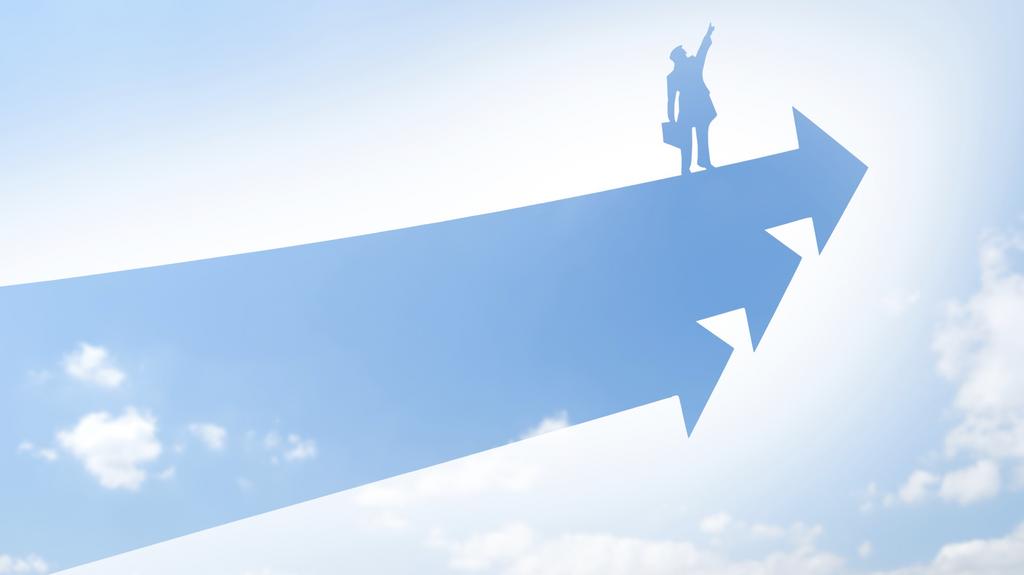 Setting Yourself Up for Spiritual Success
1. Josiah - Seek the Lord
“For in the eighth year of his reign, while he was still young, he began to seek the God of his father David…” 
2 Chronicles 34:3
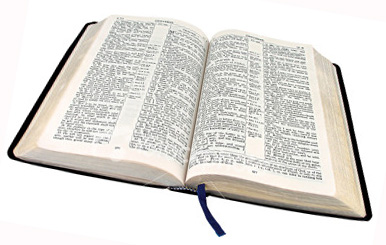 1. Josiah - Seek the Lord
“As for you, my son Solomon, know the God of your father, and serve Him with a loyal heart and with a willing mind; for the Lord searches all hearts and understands all the intent of the thoughts. If you seek Him, He will be found by you; but if you forsake Him, He will cast you off forever.” 
1 Chronicles 28:9
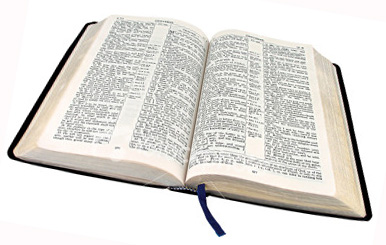 1. Josiah - Seek the Lord
“Thus King Rehoboam strengthened himself in Jerusalem and reigned. Now Rehoboam was forty-one years old when he became king; and he reigned seventeen years in Jerusalem…, And he did evil, because he did not prepare his heart to seek the Lord.” 
2 Chronicles 12:13-14
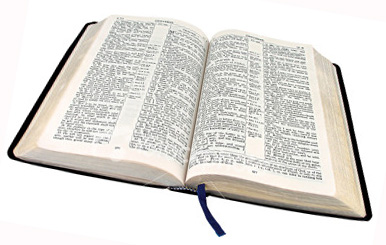 2. Ezra - Seek the Law, Do It, and Teach It
“For Ezra had prepared his heart to seek the Law of the Lord, and to do it, and to teach statutes and ordinances in Israel.” 
Ezra 7:10
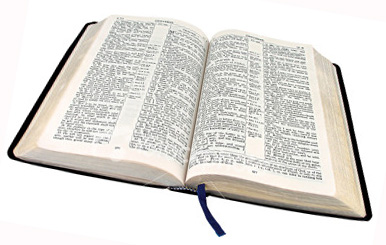 2. Ezra - Seek the Law, Do It, and Teach It
“For Ezra had prepared his heart to seek the Law of the Lord, and to do it, and to teach statutes and ordinances in Israel.” 
Ezra 7:10
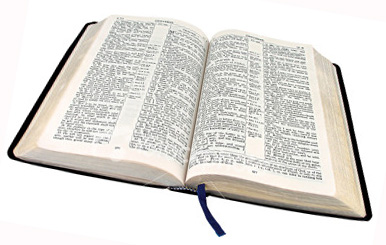 2. Ezra - Seek the Law, Do It, and Teach It
“For Ezra had prepared his heart to seek the Law of the Lord, and to do it, and to teach statutes and ordinances in Israel.” 
Ezra 7:10
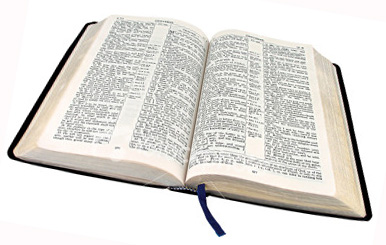 2. Ezra - Seek the Law, Do It, and Teach It
“For Ezra had prepared his heart to seek the Law of the Lord, and to do it, and to teach statutes and ordinances in Israel.” 
Ezra 7:10
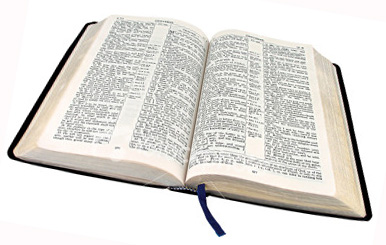 2. Ezra - Seek the Law, Do It, and Teach It
“For Ezra had prepared his heart to seek the Law of the Lord, and to do it, and to teach statutes and ordinances in Israel.” 
Ezra 7:10
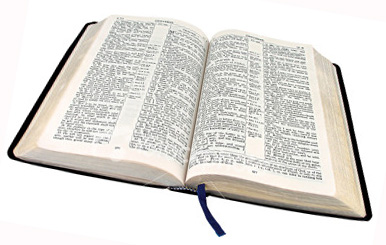 3. Daniel - Do Not Defile Yourself
“But Daniel purposed in his heart that he would not defile himself with the portion of the king’s delicacies, nor with the wine which he drank; therefore he requested of the chief of the eunuchs that he might not defile himself.” 
Daniel 1:8
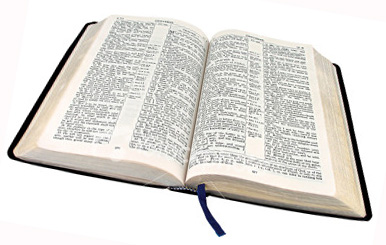 Setting Yourself Up for Spiritual Success
Seek a personal relationship with God. 
Learn God’s word, do it, and teach it. 
Turn away from sin.
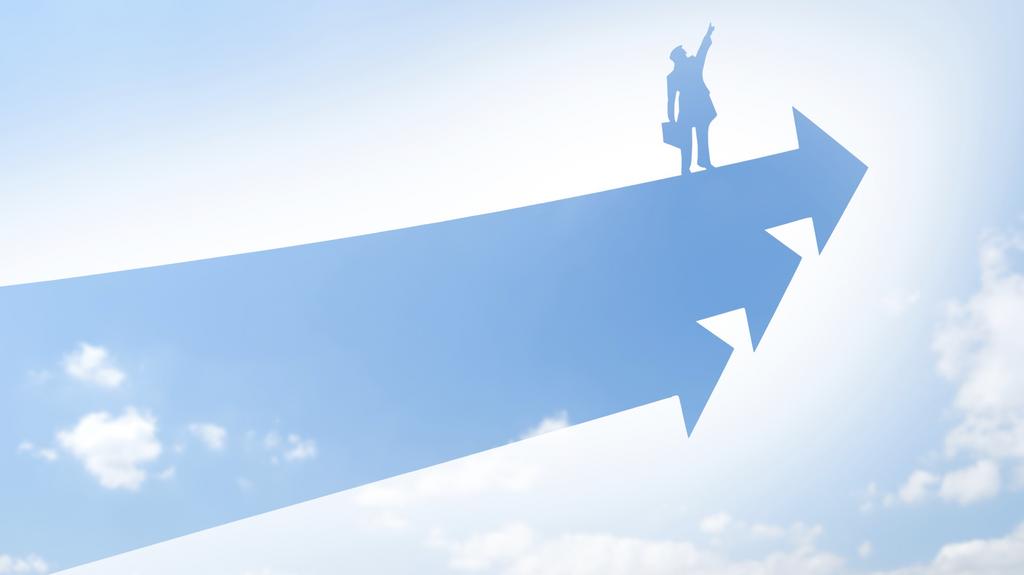